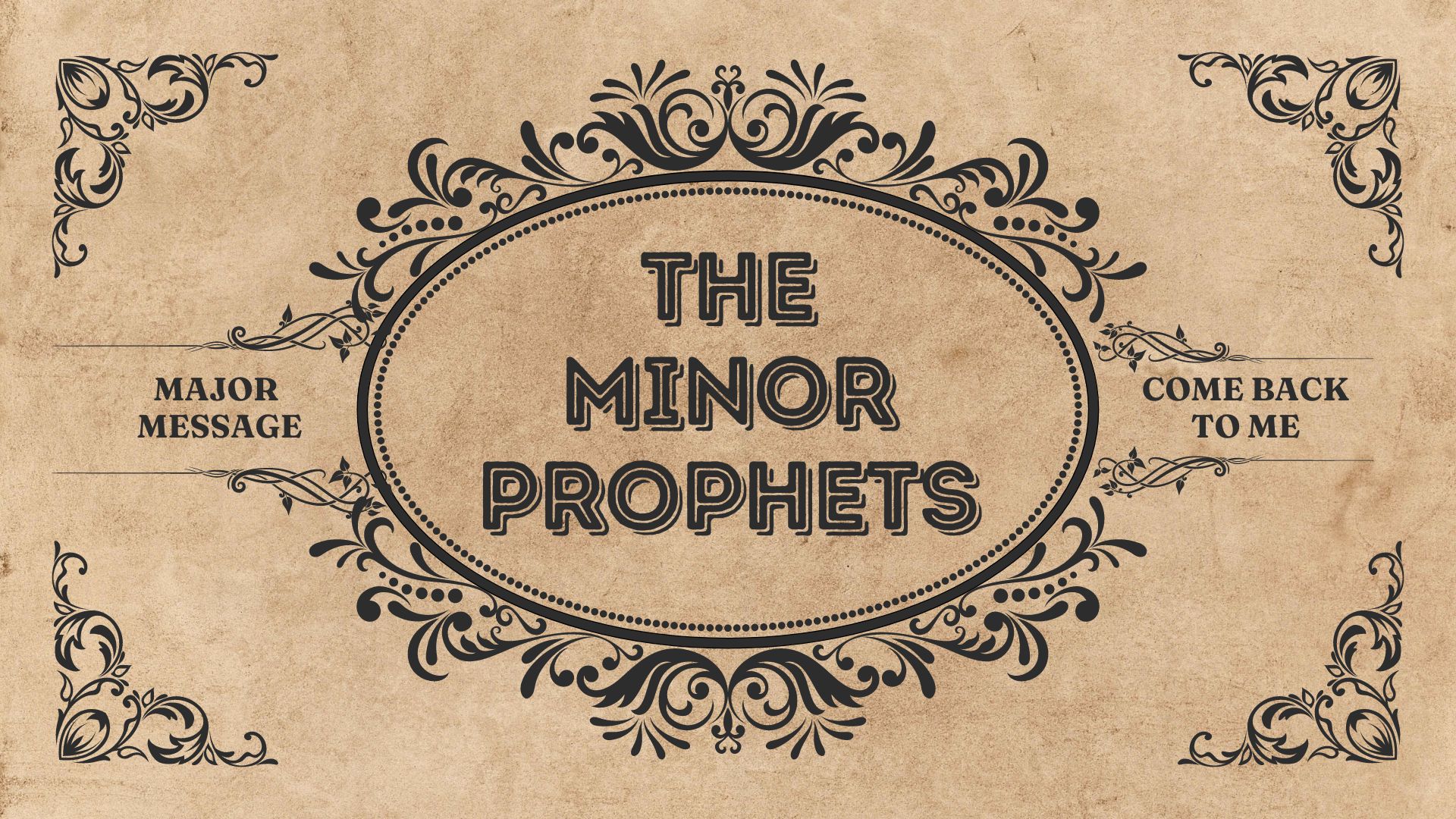 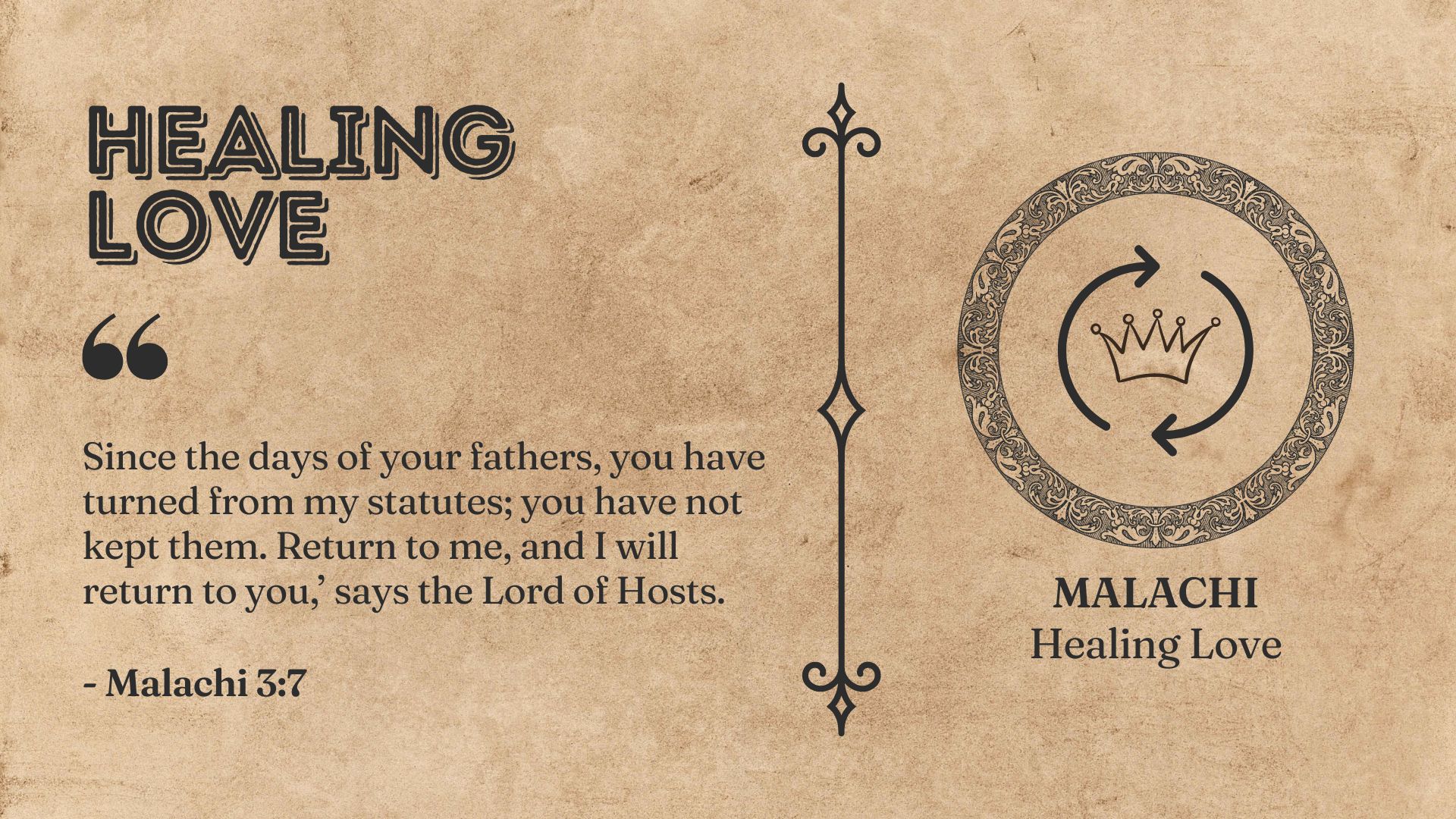 38 “In view of all this, we are making a binding agreement, putting it in writing, and our leaders, our Levites and our priests are affixing their seals to it.”
Nehemiah 9:38 NIV
We will give God our first and our best
Nehemiah 10:35–36

We will honour God with our marriages; we’re not going to intermarry with unbelievers
Nehemiah 10:30

We will put God’s temple first (with our tithe)
Nehemiah 10:37–39
7 Ever since the time of your ancestors you have turned away from my decrees and have not kept them. Return to me, and I will return to you,” says the Lord Almighty...
Malachi 3:7 NIV
God’s charge – it’s all ‘Makeup’. You’re;
 SELF FIRST not GOD FIRST
We will give God our first and our best
Nehemiah 10:35–36

We will honour God with our marriages; we’re not going to intermarry with unbelievers
Nehemiah 10:30

We will put God’s temple first (with our tithe)
Nehemiah 10:37–39
13 And you say, ‘What a burden!’ and you sniff at it contemptuously,” says the Lord Almighty. “When you bring injured, lame or diseased animals and offer them as sacrifices, should I accept them from your hands?” says the Lord. 14 “Cursed is the cheat who has an acceptable male in his flock and vows to give it, but then sacrifices a blemished animal to the Lord. For I am a great king,” says the Lord Almighty, “and my name is to be feared among the nations.
Malachi 1:13-14 NIV
We will give God our first and our best
Nehemiah 10:35–36

We will honour God with our marriages; we’re not going to intermarry with unbelievers
Nehemiah 10:30

We will put God’s temple first (with our tithe)
Nehemiah 10:37–39
13 Another thing you do: You flood the Lord’s altar with tears. You weep and wail because he no longer looks with favour on your offerings…14 You ask, “Why?” It is because the Lord is the witness between you and the wife of your youth. You have been unfaithful to her, though she is your partner, the wife of your marriage covenant. 15 Has not the one God made you? You belong to him in body and spirit. And what does the one God seek? Godly offspring. So be on your guard, and do not be unfaithful to the wife of your youth.
Malachi 2:13-15 NIV
God’s charge – it’s all ‘Makeup’. You’re;
 SELF FIRST not GOD FIRST
God’s charge – it’s all ‘Makeup’. You’re;
 SELF FIRST not GOD FIRST
 SELF DEPENDANT not GOD TRUSTING
8 “Will a mere mortal rob God? Yet you rob me. “But you ask, ‘How are we robbing you?’ “In tithes and offerings. 9 You are under a curse-your whole nation-because you are robbing me. 10 Bring the whole tithe (first 10%) into the storehouse, that there may be food in my house. Test me in this,” says the Lord Almighty, “and see if I will not throw open the floodgates of heaven and pour out so much blessing that there will not be room enough to store it.
Malachi 3:8-10 NIV
God’s charge – it’s all ‘Makeup’. You’re;
 SELF FIRST not GOD FIRST
 SELF DEPENDANT not GOD TRUSTING
1 “Surely the day is coming; it will burn like a furnace. All the arrogant and every evildoer will be stubble, and the day that is coming will set them on fire,” says the Lord Almighty. “Not a root or a branch will be left to them. 2 But for you who revere my name, the sun of righteousness will rise with healing in its rays. And you will go out and frolic like well-fed calves.
Malachi 4:1-2 NIV
God’s charge – it’s all ‘Makeup’. You’re;
 SELF FIRST not GOD FIRST
 SELF DEPENDANT not GOD TRUSTING

God’s solution 
 The SUN OF RIGHTEOUSNESS
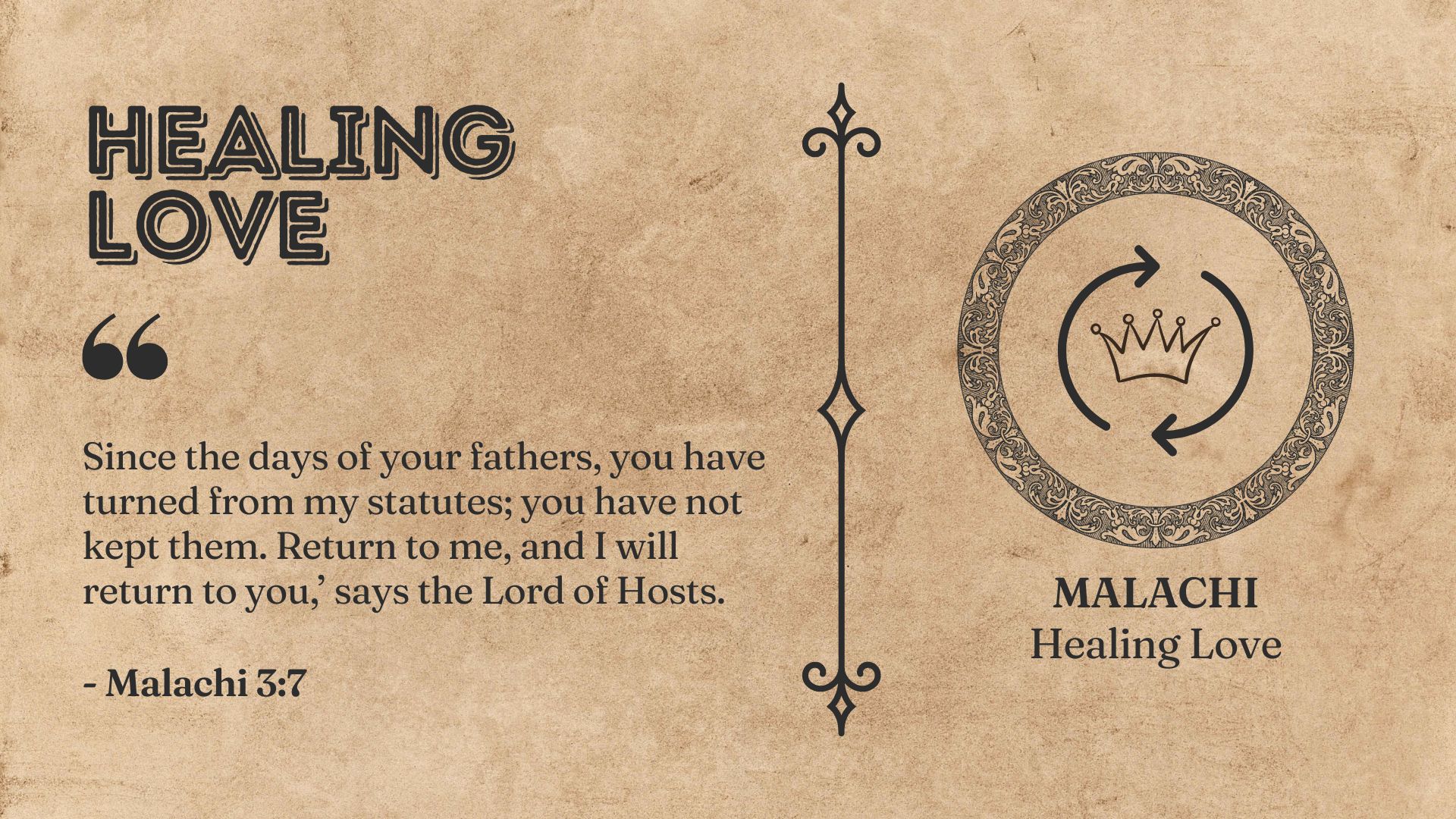 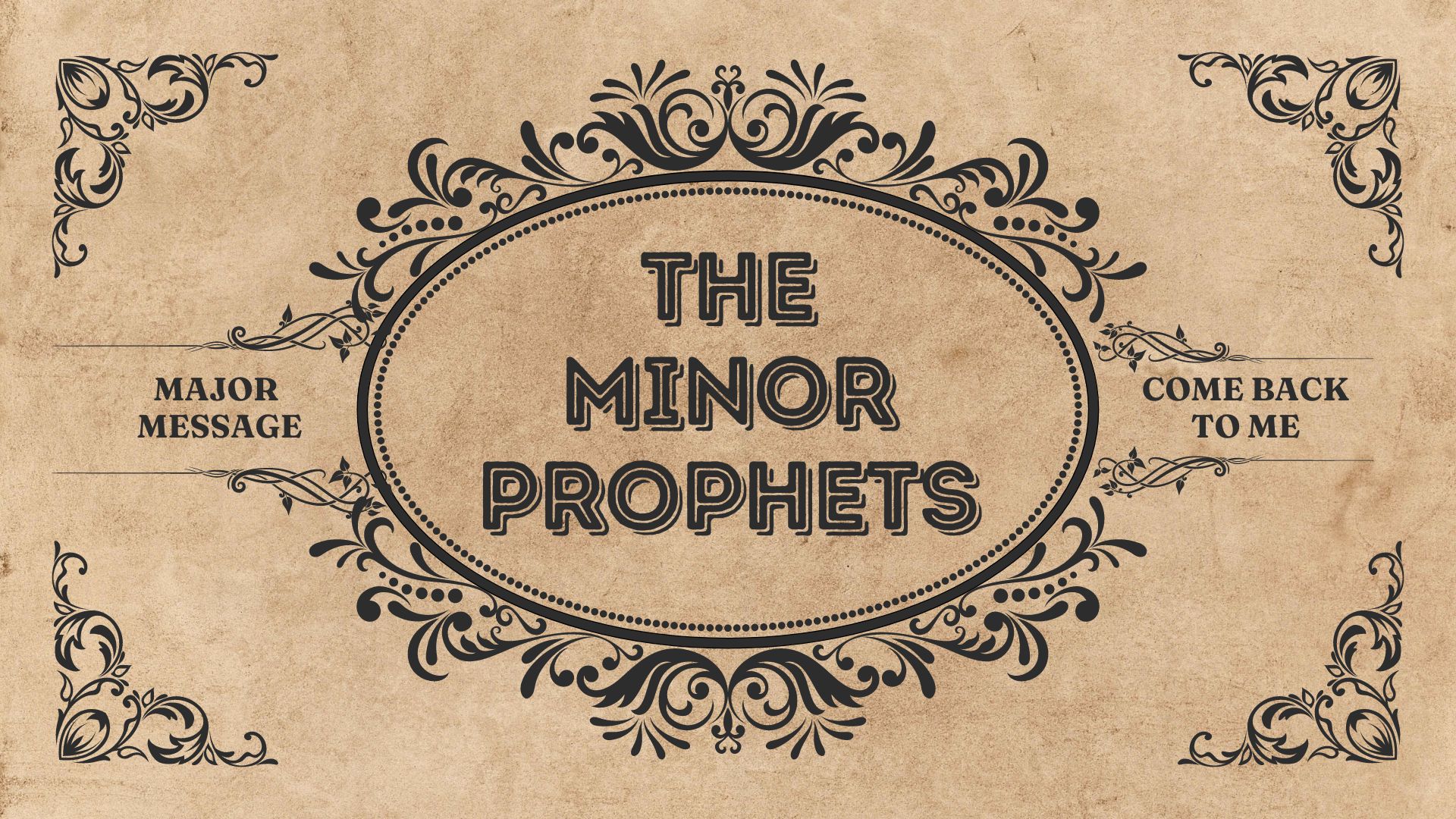